Pain in the Older AdultRachal Trigger
Pain Defined:
“an unpleasant sensory and emotional experience associated with actual or potential tissue damage…always subjective…a sensation…always unpleasant” (Ebersole, Hess, Touhy, & Jett, 2012, p. 323).
[Speaker Notes: Research has shown pain to be undertreated in the elderly.  It is important that nurses be knowledgeable about pain management in the population in which they serve.]
Classifications of Pain
Cancer or non-cancer
Acute:  Temporary and usually is controllable with analgesics
Chronic:  Present most of the time if not always.  Often felt in more than one location.  Symptoms of chronic pain include depression, eating and sleeping disturbances, impaired function, and confusion
Nociceptive, neuropathic, or idiopathic
[Speaker Notes: (Ebersole, Hess, Touhy, & Jett, 2012, p. 323-324)]
Types of Pain Sensations:
Nociceptive pain:  related to injury to the skin, mucosa, muscle, or bone and is often the result of stimulation of pain receptors.  Some examples include trauma, burns, and infection.
Neuropathic pain:  complex process involving the peripheral or central nervous system which manifests as altered sensation and discomfort.  Some examples include trigeminal neuralgia, post-stroke pain, and diabetic neuropathy.
Mixed or unspecified pain:  In most cases this type of pain has mixed or unknown causes.  An example would be recurrent headaches and vasculitis.
[Speaker Notes: (Ebersole, Hess, Touhy, & Jett, 2012, p. 324)]
Consequences of Untreated Pain:
Falls and other accidents
Functional impairment
Slowed rehabilitation
Mood changes
Increased healthcare costs
Caregiver strain
Sleep disturbance
Changes in nutritional status
Impaired cognition
Increased dependency and helplessness
Depression, anxiety, and fear
Decline in social and recreational activities
Increased health care utilization and costs
[Speaker Notes: It is the responsibility of the nurse to assess, recognize, and intervene to provide comfort to patients having pain.  The importance of this becomes especially clear when considering the consequences of untreated pain (Ebersole, Hess, Touhy, & Jett, 2012, p. 324).]
Assessment of PainThe Fifth Vital Sign
Pain rating scales:
Useful with patients who are cognitively intact or with a mild to moderate cognitive impairment.
Scales that are currently available may not be reliable for patients with severe cognitive impairments.
[Speaker Notes: (Ebersole, Hess, Touhy, & Jett, 2012, p. 328)]
Numeric Rating Scale
Verbally administered 0-10 numerical rating scale.
0 is no pain; 5 is moderate pain; 10 is the worst pain possible.
May be a good option for patients with limited vision.
[Speaker Notes: (Ebersole, Hess, Touhy, & Jett, 2012, p. 328)]
Wong-Baker Scale
Initially developed for children, but it has also been shown to be effective with older adults.
Series of faces depicting levels of pain.
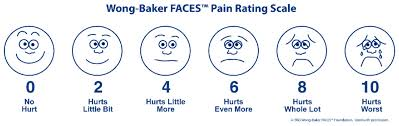 [Speaker Notes: (Wong-Baker Faces Foundation, 2014)]
Beyond the Pain Scale
Pain scales are an effective component of pain assessment; however, they must be accompanied by further questioning.
Questions such as “tell me about your pain” result in more information than simply having the patient rate their pain on a scale.
“The practitioner’s use of the open-ended pain question encourages a greater exchange of information” (McDonald, Shea, Rose, & Fedo, 2009).
Beyond the Pain Scale Continued
Identify factors that influence pain.
Ask the patient, “What makes your pain better?  What makes your pain worse?”.
Identify any cultural considerations.  An example would be thinking that pain is punishment for misdeeds.
Determine cause if possible.
Pain Cues in Persons with Communication Difficulties
Changes in Behavior:  restlessness, agitation, repetitive movements, clenching teeth or hands, guarding
Activities of Daily Living:  sudden resistance to help from others, decreased appetite, decreased sleep
Vocalizations:  groans, moans, or cries for unknown reasons, an increase or decrease in usual vocalizations
Physical Changes:  pleading expression, grimacing, pallor or flushing, diaphoresis, increased pulse, respirations, or blood pressure
[Speaker Notes: Assessing pain in persons with communication difficulties can be a challenge.  However, careful observance for the above cues can help the nurse recognize and treat pain (Ebersole, Hess, Touhy, & Jett, 2012, p. 326).]
Nursing InterventionsPharmacological
Non-opioid analgesics
Acetaminophen and NSAIDs most common
Acetaminophen should be considered first
Older adults are higher risk for adverse effects from NSAIDs
Opioid analgesics
Used for long-term management of moderate to severe pain
Side effects:  gait disturbance, dizziness, sedation, falls, nausea, pruritus, and constipation
[Speaker Notes: (Ebersole, Hess, Touhy, & Jett, 2012, p. 331-332)]
Nursing InterventionsPharmacological
Adjuvant Medications
Antidepressants
Anticonvulsants
Medications that altar neural membranes or neural processing
Other medications
Corticosteroids
Topical agents (lidocaine patches)
Muscle relaxants
Cannabinoids
[Speaker Notes: Adjuvant medications are most often used in combination with an analgesic.  In certain cases they are effective alone.  Other medications may be used depending on the type and location of the pain the patient is experiencing.  Cannabinoids are in use, but they have not been tested as thoroughly as other methods (Ebersole, Hess, Touhy, & Jett, 2012, p. 333).]
Non-Pharmacological Measures
Energy/touch therapies
Transcutaneous electrical nerve stimulation (TENS)
Acupuncture/acupressure
Relaxation, meditation, and guided imagery
Music
Hypnosis
Activity
Cognitive Behavioral therapy
[Speaker Notes: There are many different types of non-pharmacological pain relief measures.  Those listed above are just a few examples.  The data to support the effectiveness of some measures is varied.  Some measures will be effective with one person but not another.  Non-pharmacological pain relief measures are gaining support in Western medicine, with some insurers even paying for treatments (Ebersole, Hess, Touhy, & Jett, 2012, p. 333-334).]
References
Ebersole, P., Hess, P., Touhy, T. A., & Jett, K. (2012). Toward healthy aging (8th ed.). St. Louis, MO: Elsevier.
Lingaraju, R., & Ashburn, M. A. (2013). Pain management in the elderly. Aging Health, 9(3), 265. http://0-dx.doi.org.libcat.ferris.edu/10.2217/ahe.13.29
McDonald, D. D., Shea, M., Rose, L., & Fedo, J. (2009). The effect of pain question phrasing on older adult pain information. Journal of Pain and Symptom Management, 37(6), 1050-1060. doi:10.1016/j.jpainsymman.2008.06.008
Wong-Baker Faces Foundation. (2014). Wong-Baker FACES pain rating scale. Retrieved from http://www.wongbakerfaces.org/